Budget Perspectives 2025
DATE
13th June 2024
VENUE
ESRI
State Contributory Pension Reform: Winners and Losers
Theano Kakoulidou
Claire Keane
Simona Sándorová


Budget Perspectives 2025


13th June 2024
Background
Up to 2018 State Pension (Contributory) rates were calculated using the Yearly Average Method (YAM):





Homemaker’s Scheme - disregard years spent caring for up to a max. of 20 years BUT excludes periods pre-1994
Those with a min. of 520 paid contributions qualify
48+ average receive the max SPC
Those below this are placed into bands and receive a lower rate
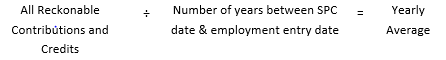 3
12 June 2024
[Speaker Notes: Homemakers scheme: Specifically for a child under 12 or for a person over 12 who is incapacitated and needs full-time care.]
State Con. Pension Bands
4
12 June 2024
[Speaker Notes: Change post Budget 2012]
Background
Banding approach creates a cliff edge and means that people on similar average contributions could receive very different weekly rates of payments
The use of the number of years between the date of entry into insurable employment in Ireland and their SPC drawdown date penalises those without a consistent employment history and weakens the link between total number of contributions and rate received
5
12 June 2024
Background
YAM was criticised:
‘Complex and non-transparent way of linking pensions to the contributions workers make’ that result in ‘inequitable treatment for people who have contributed for the same amount of time’. (OECD, 2014)
Excludes pre-1994 caring periods (cost) - (Bassett, 2017)

Government’s Roadmap for Pensions Reform (Government of Ireland, 2019) committed to reforming the system for calculating State Pension entitlements.
Pensions Commission, set up in 2020 to examine the sustainability of State Pensions, along with eligibility issues, recommended that the YAM should be abolished.
6
12 June 2024
Total Contributions Approach (TCA)
Introduced in 2018 to try remove anomalies associated with YAM
520 paid contributions minimum


Cap on credited contributions & caring periods (combined cap of 1,040/20 years)
2,080 contributions (40 years)=max rate
Pro-rata rate (TC/2,080) if < 2,080.
By 2034 all SPC entitlements will use the TCA.
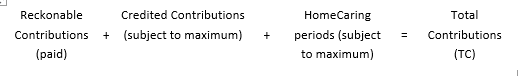 7
12 June 2024
[Speaker Notes: The combined total of Credited Contributions and HomeCaring Periods cannot be more than 1,040 PRSI/20 years. For those with no HomeCaring Periods, the maximum number of Credited Contributions that can be used is 520 PRSI/10 years) and for those with no credited contributions, the maximum number of HomeCaring Periods that can be used is 1,040 PRSI/20 years.]
What will be the likely impacts?
Those retiring after TCA was introduced had the choice of YAM or TCA – most favourable.
Caring – gender aspect +
Cap on credited contributions under TCA -
Impact by educational attainment – entry into employment? +
Generosity of banded approach -
8
12 June 2024
Generosity of banded approach
** based on 40 years of contributions.
9
12 June 2024
Generosity of banded approach
** based on 40 years of contributions.
10
12 June 2024
Generosity of banded approach
** based on 40 years of contributions.
11
12 June 2024
Examples:
Person enters employment aged 56. Works for 10 years paying PRSI.


Person starts work at 16. Works for 10 years, cares for children for 20 years (pre-1994), returns to work for 20 years.
12
12 June 2024
Data
Survey data from The Irish Longitudinal Study on Ageing (TILDA) – Wave 1 (2010)
Study of individuals aged 50+ living in Ireland, and their spouses
Individuals born 1955-1960 
Wave 1 sample – 8,504 individuals
Final sample - 1832 individuals. We exclude:
Individuals outside the cohort
Individuals with missing employment history
Individuals only eligible for State Pension (Non-Contributory)
13
12 June 2024
[Speaker Notes: Wave 1 used due to attrition 
SPA is 66 for the cohort
Ideally people retiring when full switch happens, but we don’t have data 
Starting sample 1959 – dropped when can’t calculate SCP entitlements due to missing info, people not eligible for SCP only SNCP 
We also collect information on spouses who are not in the cohort to derive hh income, these individuals are dropped from the final sample
Already retired also included in the sample – we can still calculate their state pension entitlements, since they won’t be able to avail of them until they reach SPA. We just don’t project any contributions]
Modified TRIAM
TILDA Retirement Income Adequacy Model (Beirne et al. 2020) 
Estimating PRSI contributions:
Paid contributions – based on employment history
Credited contributions - based on periods of unemployment and illness (minimum 520 paid to be eligible) 
Caring contributions – different treatment under YAM (Home Maker’s Scheme) and TCA (HomeCaring Periods Scheme)
Projected until SPA based on current status 
Calculate pension entitlements using respective formulae 
Estimating supplementary pensions
Assumptions on continued contributions and earnings growth
14
12 June 2024
[Speaker Notes: - TILDA Retirement Income Adequacy Model (Beirne et al. 2020) 
Originally used to assess income adequacy in retirement
Simulates state, occupation and private pension income, as well as employment income 
We use information on time spent in work to derive paid contributions, unemployed for credited and caring for caring contributions
Credited – receiving a payment from Department of Social Protection. Can be counted only if minimum of 520 paid exists. TCA 10 year cap, YAM no cap 
Caring – HomeMaker’s scheme under YAM (only periods after 6th April 1994), HomeCaring periods scheme under TCA
TCA – cap on credited plus caring of 20 years, unless they fall under long-term carers. This cap doesn’t apply to long-term carers 
YAM – no cap on credited contributions, 20 years caring. No cap on combination either, since they’re treated differently (one in nominator and other in denominator)]
Descriptives
15
12 June 2024
[Speaker Notes: - Don’t forget to mention that these are projected figures 
-  Including 0 except for average private pensions]
Descriptives
16
12 June 2024
[Speaker Notes: - Don’t forget to mention that these are projected figures 
-  Including 0 except for average private pensions]
Descriptives
17
12 June 2024
[Speaker Notes: - Don’t forget to mention that these are projected figures 
-  Including 0 except for average private pensions]
Descriptives
18
12 June 2024
[Speaker Notes: - Don’t forget to mention that these are projected figures 
-  Including 0 except for average private pensions]
Descriptives
19
12 June 2024
[Speaker Notes: - Don’t forget to mention that these are projected figures 
-  Including 0 except for average private pensions]
RESULTS
20
12 June 2024
Pension entitlement
Average SPC entitlement



Maximum SPC by gender
21
12 June 2024
Impact on pension entitlement by gender
Figure 2 : change in State Pension entitlement (as % of State Pension), couple level
Figure 1 : change in State Pension entitlement (as % of State Pension)
22
12 June 2024
[Speaker Notes: -30% of women will see an increase as opposed to just 5% of men
A non-trivial tenth of women will see an increase of 10% or more
We don’t show results for private pensions due to the results being almost unchanged – most people with private pensions are in the no-change category 
Slight rise in losses at couple income – 11% of men to 13% and 14% of women to 17%
Some larger gains of women are reduced due to losses from their male partners 

*point out the no change category are those getting the maximum rate under both approaches….]
Impact on pension entitlement by education
Figure 3 : change in State Pension entitlement (as % of State Pension)
23
12 June 2024
Impact by income Quintile
Figure 4 : change in State Pension entitlement (as % of State Pension and total pensions), quintiles of total household income in 2021
24
12 June 2024
[Speaker Notes: What’s going on here? While a lot more women get the max rate (up from 54 to 75%) at an overall level the SPC average rate has fallen by €2/0.8%. So the gains of these women are offset by partner losses, or by losses by other women who benefitted from the generosity of the YAM…..
*Impacts are very small! Not possible to break them down more due to small sample sizes but important to note that small numbers may lose substantially -  the SNCP cushions this a bit though….]
Conclusions
Small fall in average SPC rates (€2 per week/<1%)
No change in the % of men getting the max SPC
Significant increase in the % of women qualifying for the max. – 1994 caring restriction
No strong concentration of losses at couple level.
Losses for those qualifying for < max/higher loss for lowest quintile: monitoring of elderly poverty rates 
Cohort analysed – less likely for effects to continue for later cohorts
Gender pension gap impact?
25
12 June 2024
[Speaker Notes: Overall small fall in average SPC.
No real change in men getting the max/large increase for women
No strong concentration of losses amongst couples.
The TCA will be less generaous at all rates below the maximum – that coupled with sharper losses (albeit very small) in the poorest income quintile means government should monitor elderly poverty rates 
Our results are affected by the cohort analysed – the negative effect of the 1994 caring restriction will have been particularly felt by this cohort. That, coupled with rising female participation means the positive impact on women will be less likely with future cohorts. 
Will the full move to TCA help close the gender pension gap? Slightly (Whelan et al 2019 paper finding women more likely to get < the max) but this is mainly driven by occupational/private pension gaps.]
Conclusions
Other pension reforms ongoing:
	-Long-term carers scheme
	-Ability to defer SPC & accumulate PRSI 	contributions to qualify for higher rate
	-Autoenrolment
26
12 June 2024
[Speaker Notes: Meanwhile further reforms are ongoing that should lead to higher SPC coverage – long term carers scheme; ability to continue working and paying PRSI past traditional SPA and autoenrolment into pensions…..]
QUESTIONS?
27
12 June 2024
Additional Slides
28
12 June 2024
Impact on pension entitlement by gender, private pensions
Figure 6 : change in State Pension entitlement (as % of total Pensions), couple level
Figure 5 : change in State Pension entitlement (as % of Total Pensions)
29
12 June 2024
Status in Wave 5
Figure 7 : status changes wave 1 to wave 5
30
12 June 2024
[Speaker Notes: - The only issue might be unemployed – however, if they are actually disabled they would be still getting credited and if they’re employed they’ll still be getting contributions, with the caveat of the 10 year limit for TCA]